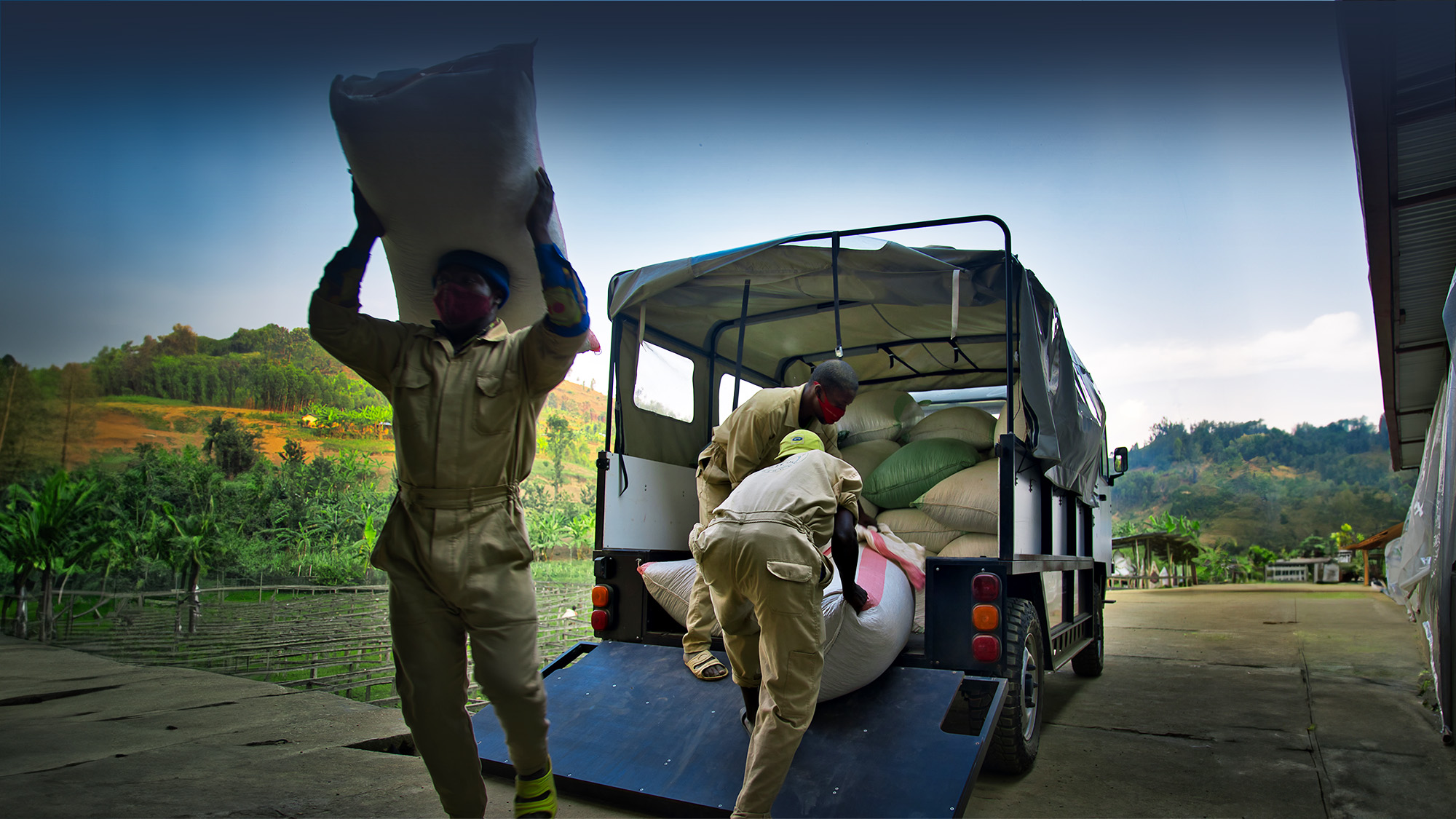 Transport and
Climate Change Week
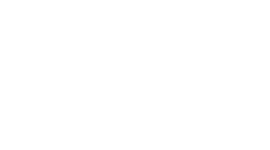 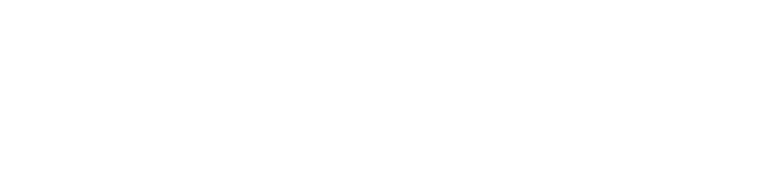 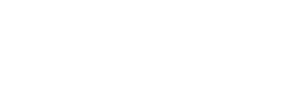 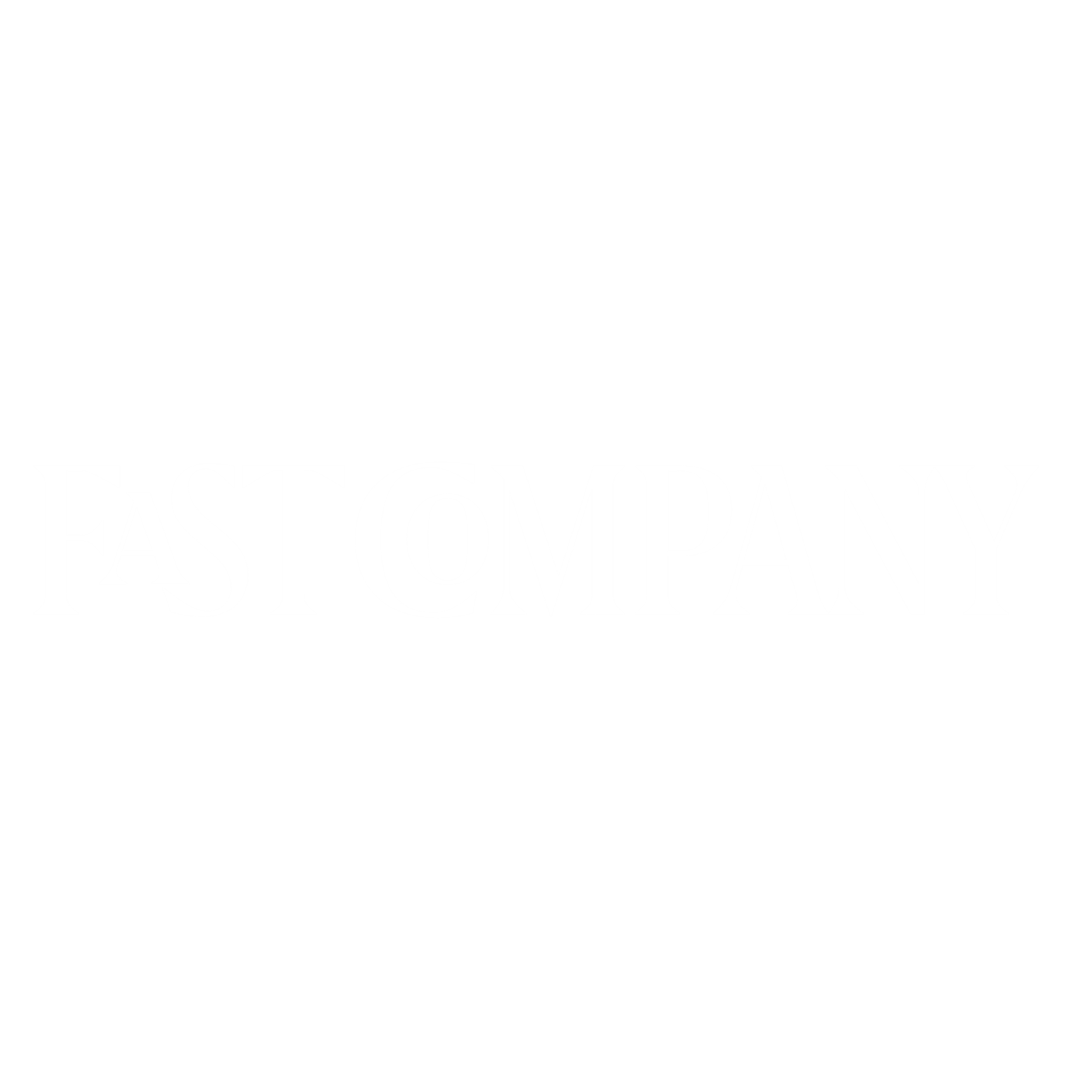 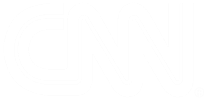 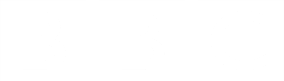 Since starting OX Rwanda Ltd. in 2021,
OX has proven demand and secured product-market fit
4 OX hubs
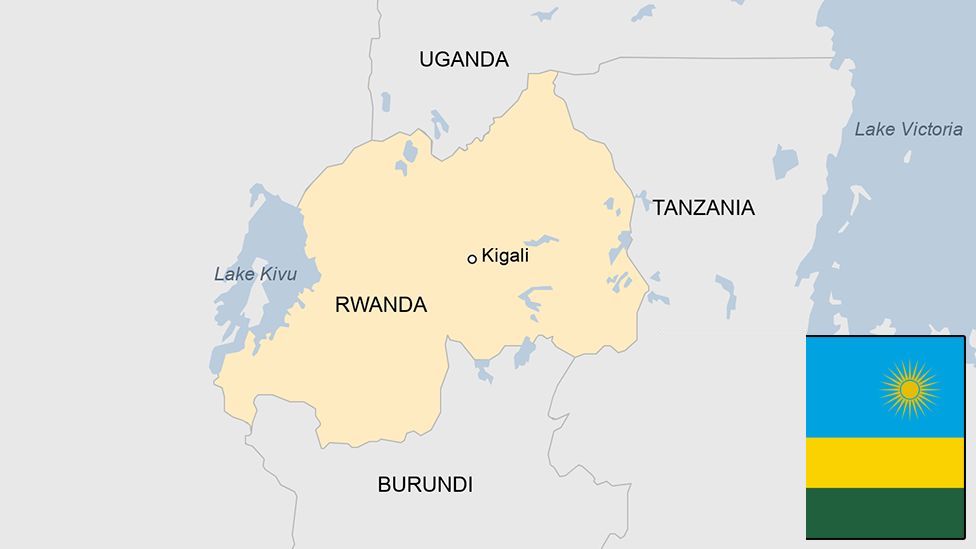 5,600+customers (80% smallholder farmers)
Cargo
mix
80% customersrepeat 2x /mo.
OX Model
2,000+tonnes/mo.
34,500+loads delivered
EUR 750K Revenue
(9M 2024)
38+ MWh used
20 Pilot Diesels
include 6 12T long-haul trucks
5+ EVs
100,000+ EV KMs driven
Opening soon
OX hub locations
Affordable, Reliable, Zero-Emission Trucks
Connecting Customers
100%
ELECTRIC
The world’s first purpose-built electric truck for Africa’s roads unlocks transport-as-a-service
OX is leveraging data generated by truck operations to build a trusted and scalable B2B marketplace
100% ELECTRIC
ZERO EMISSIONS
CIRCULAR​
[Speaker Notes: Solution – lines 5 & 6
4]
Daily Unit Economics per Truck
Average Diesel Pilot 4.5T Truck (2T capacity)
Revenue/
day
Rwandan Franc
RWF 188K
RWF 63K
Labour, Hub OpEx & G&A
Diesel cost of revenue
20K
Diesel Unit Economics
74K
Maintenance
CFADS/
day
Loss after diesel truck debt payments
RWF 31K
Cash Flow Available for Debt Service (CFADS)
G&A includes hub admin, local business development, & DriverPlus salaries
Validated by OX’s fleet operations
40 litres at RWF 1,576/litre (Oct-2024)
Diesel truck Service, Maintenance & Repair cost
An EV truck reliably generates CFADS to repay debt
Daily Unit Economics per 4.5T EV OX Truck (2T capacity)
Revenue/
day
Rwandan Franc
RWF 188K
RWF 9K
Electricity cost of revenue
11K
74K
Maintenance
CFADS/
day
EV Unit Economics
Labour, Hub OpEx & G&A
RWF 94K
x 26 days/mo.
$1,800/mo. (Oct-2024)
Cash Flow Available for Debt Service (CFADS)
G&A includes hub admin, local business development, & DriverPlus salaries
Validated by OX’s fleet operations
74 kWh at RWF 111/kWh tariff
OX truck development emphasises low & preventative maintenance
$1,800/truck/ month available to split between EV truck debt and growth capital
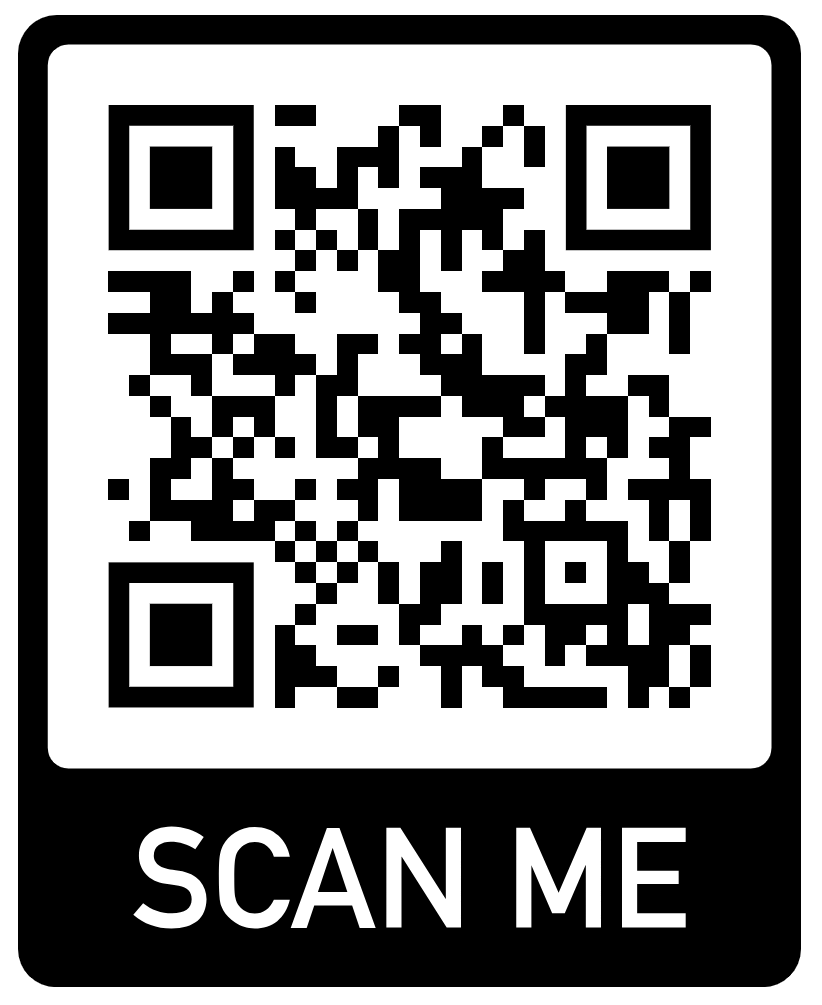 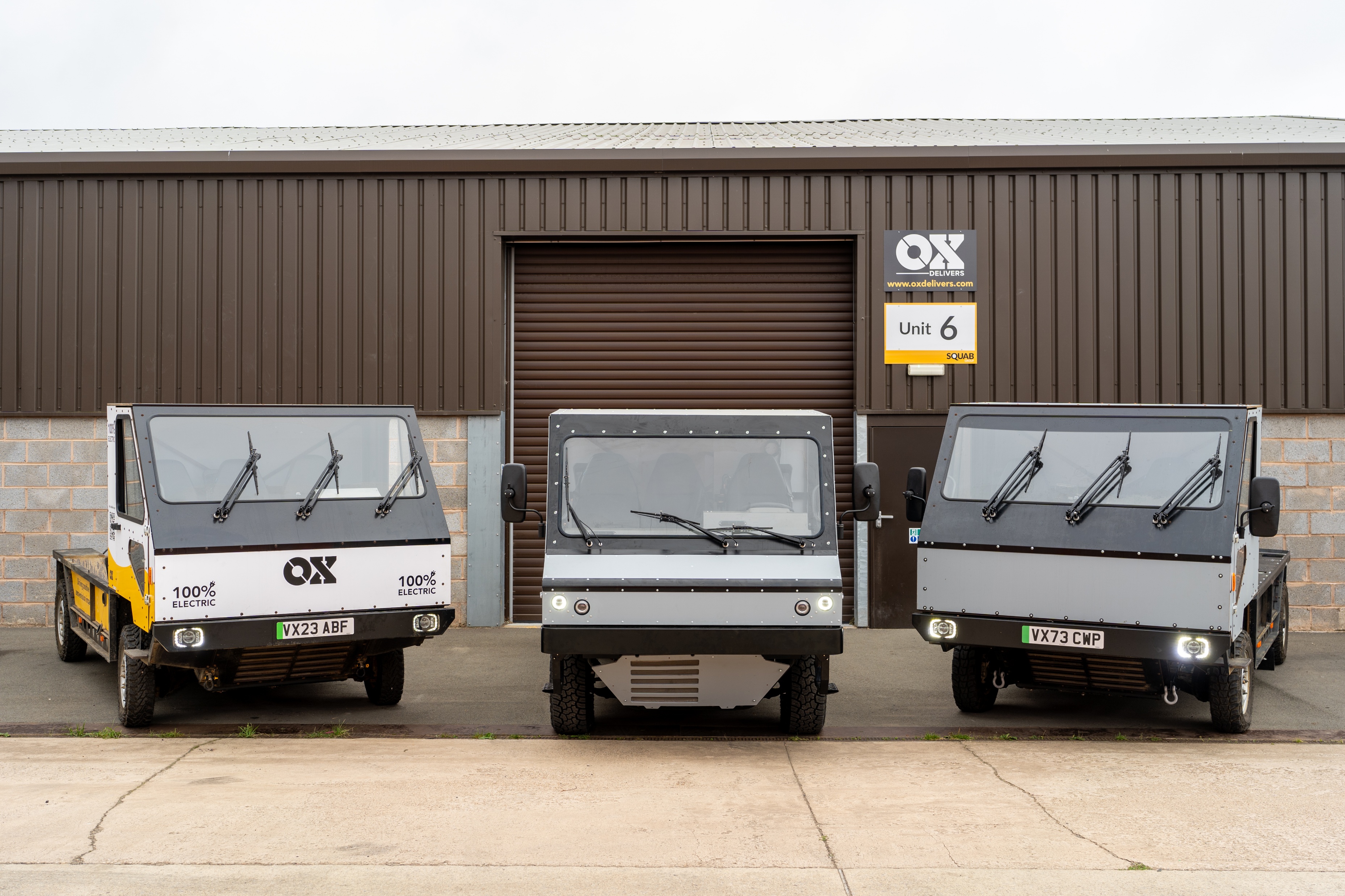 Founded
350 trucks on the road in Rwanda and beyond 

$16m revenue from East Africa
100 trucks on the road in Rwanda 

$4m revenue from East Africa
OX Gen 3 truck built

$1.2m forecast revenue in Rwanda
1st OX electric truck operating in market 

$800k revenue in Rwanda
OX Gen 2 truck built 

$500k revenue in Rwanda
OX Gen 1 truck built 

1st revenues in Rwanda
Exciting news coming soon
2025
2020
Q4
2022
2023
2026
2021
2024
Developing the technology and truck
Scaling operations internationally
Supporters & grant bodies
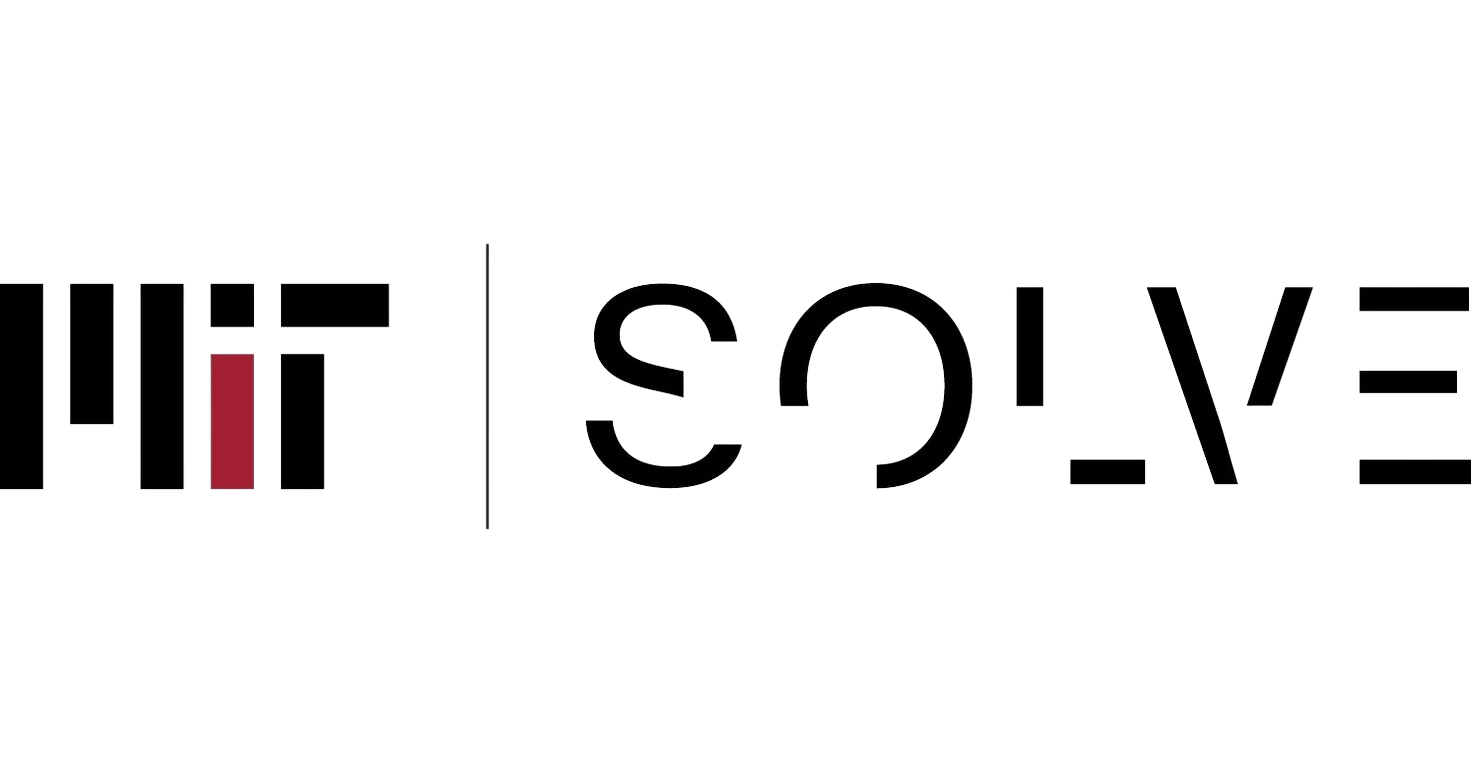 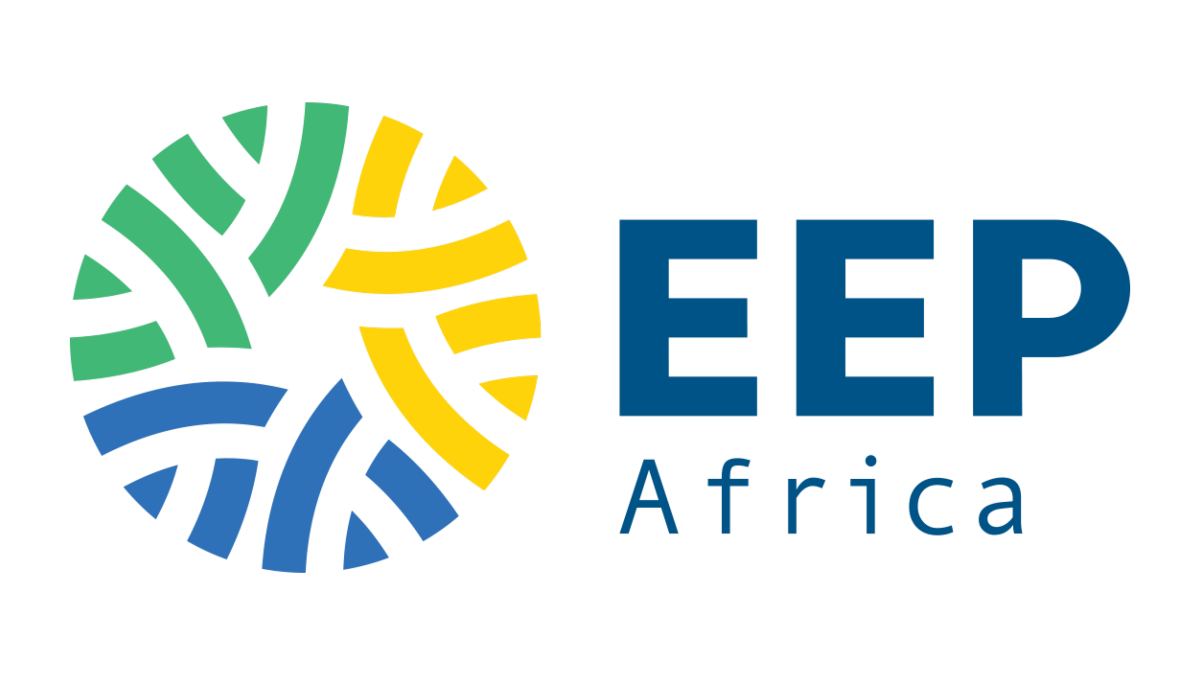 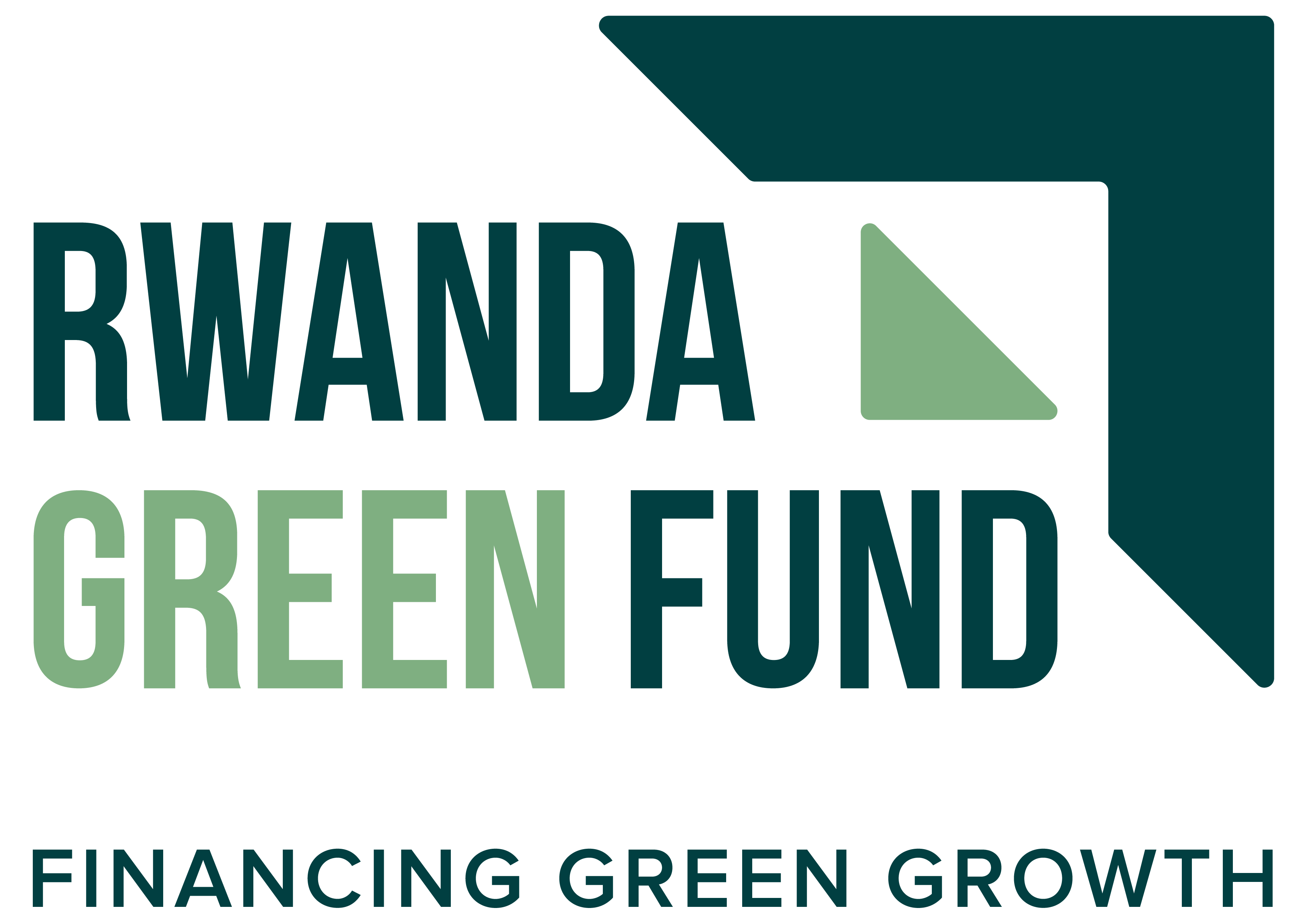 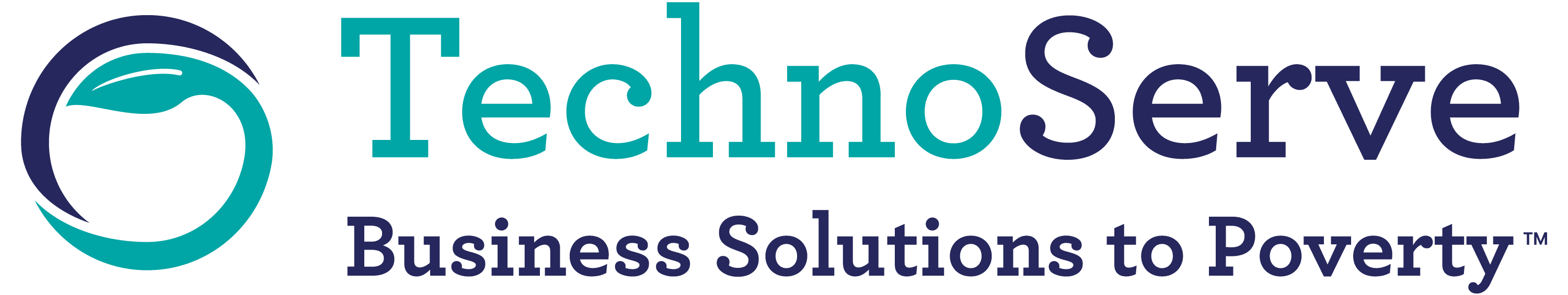